FCalPulse Updates
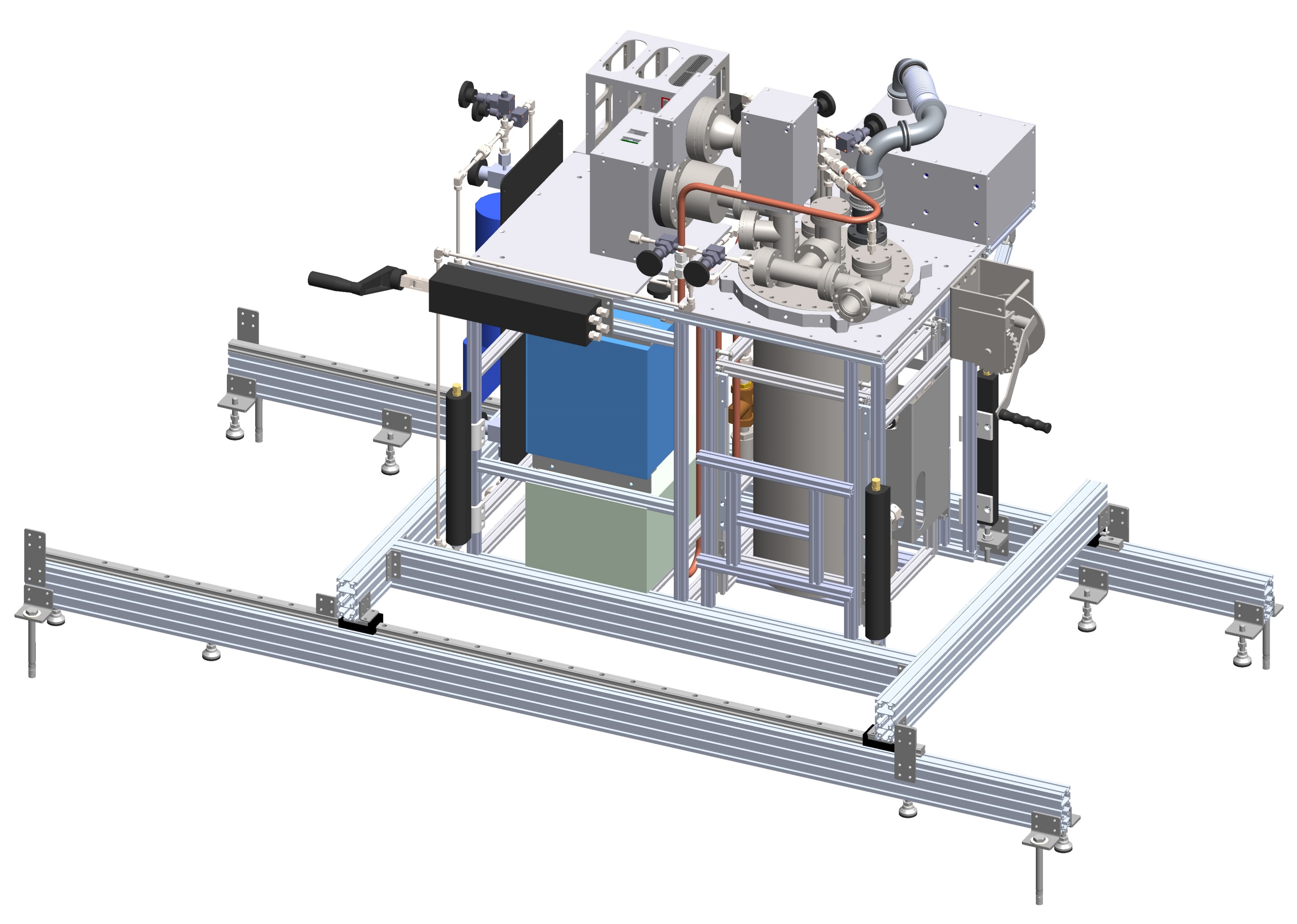 May 27, 2021
Robert Walker
General Updates
Source foil
Delivered to ISOTOPE
Small design projects
Tarp tent frame – Designed, ordered later today	
Scintillator Stands – Designed, ordered later today
Oxygen gas manifold – some parts delivered, now working with Swagelok directly on solution for severely delayed parts
Machine Shop
Faraday Cages - Delivered
SCal – Soon
5/27/2021
R.Walker, University of Arizona
2
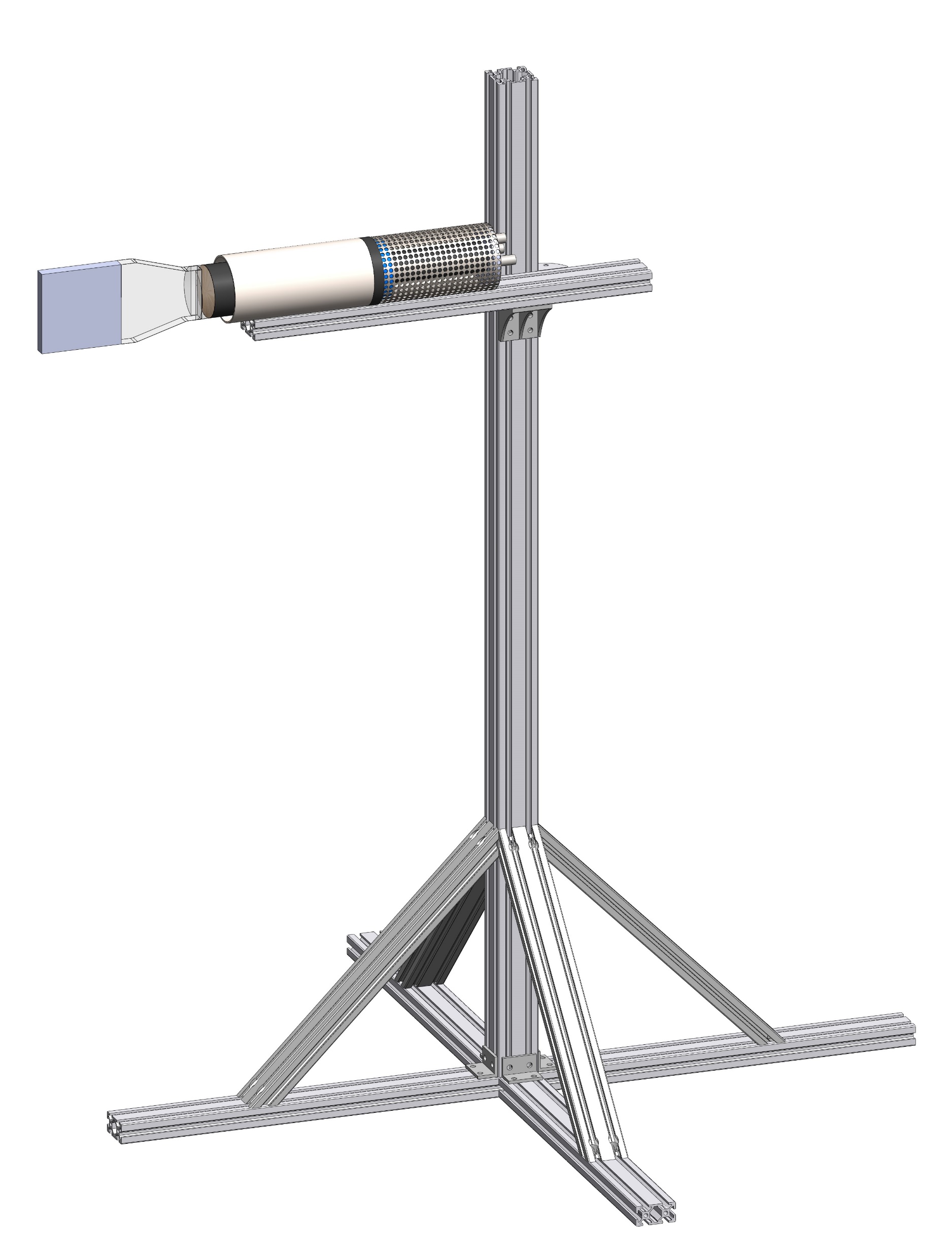 Scintillator Stands
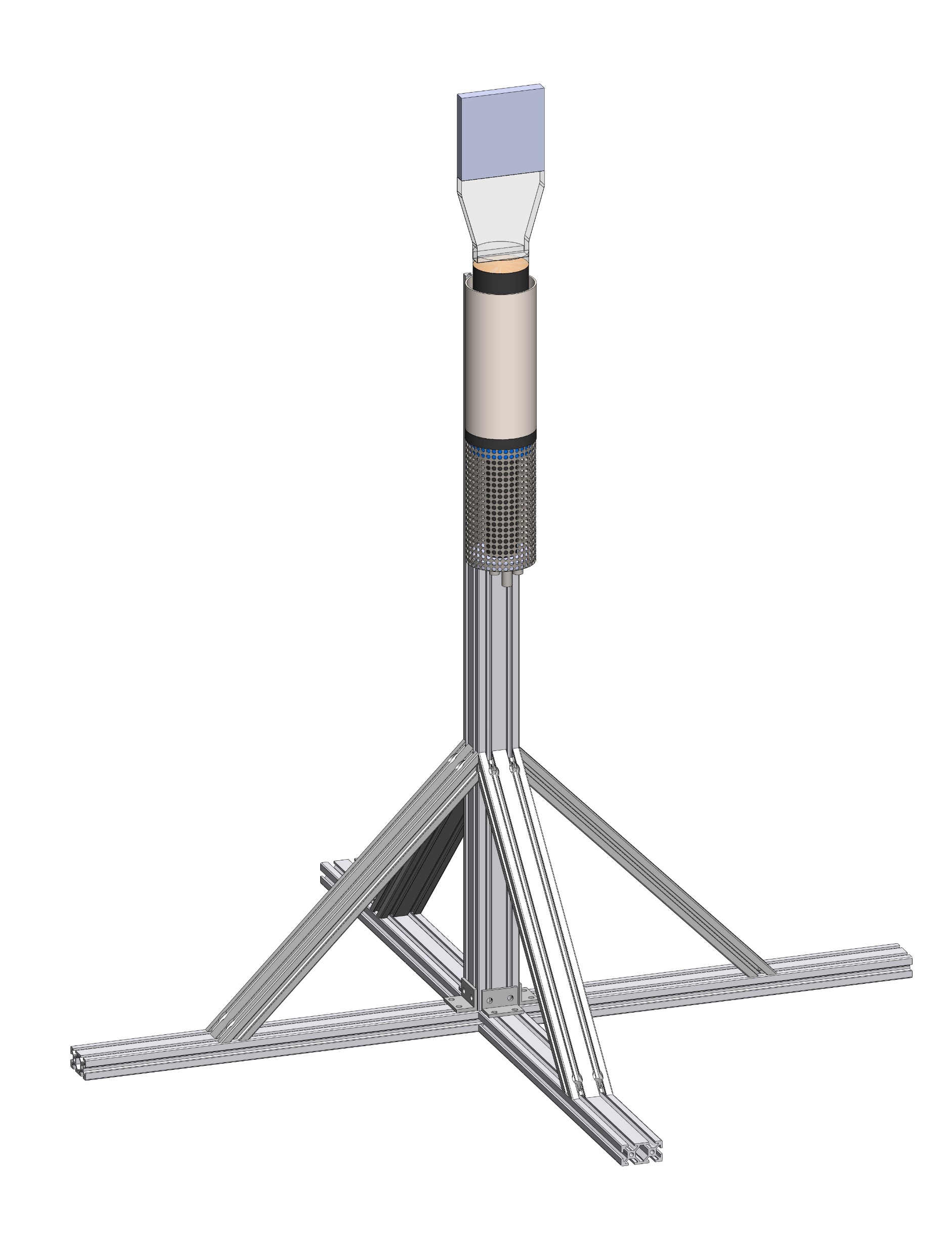 6 stands total
2 horizontal mounts
3 vertical mounts
1 double mount
All share similar design for ease of ordering and assembly.
Ordering parts this afternoon.
Will test assemble one stand here before packaging for CERN shipment.
Will separate all parts into “kits” for each stand prior to shipping for quick assembly at CERN.
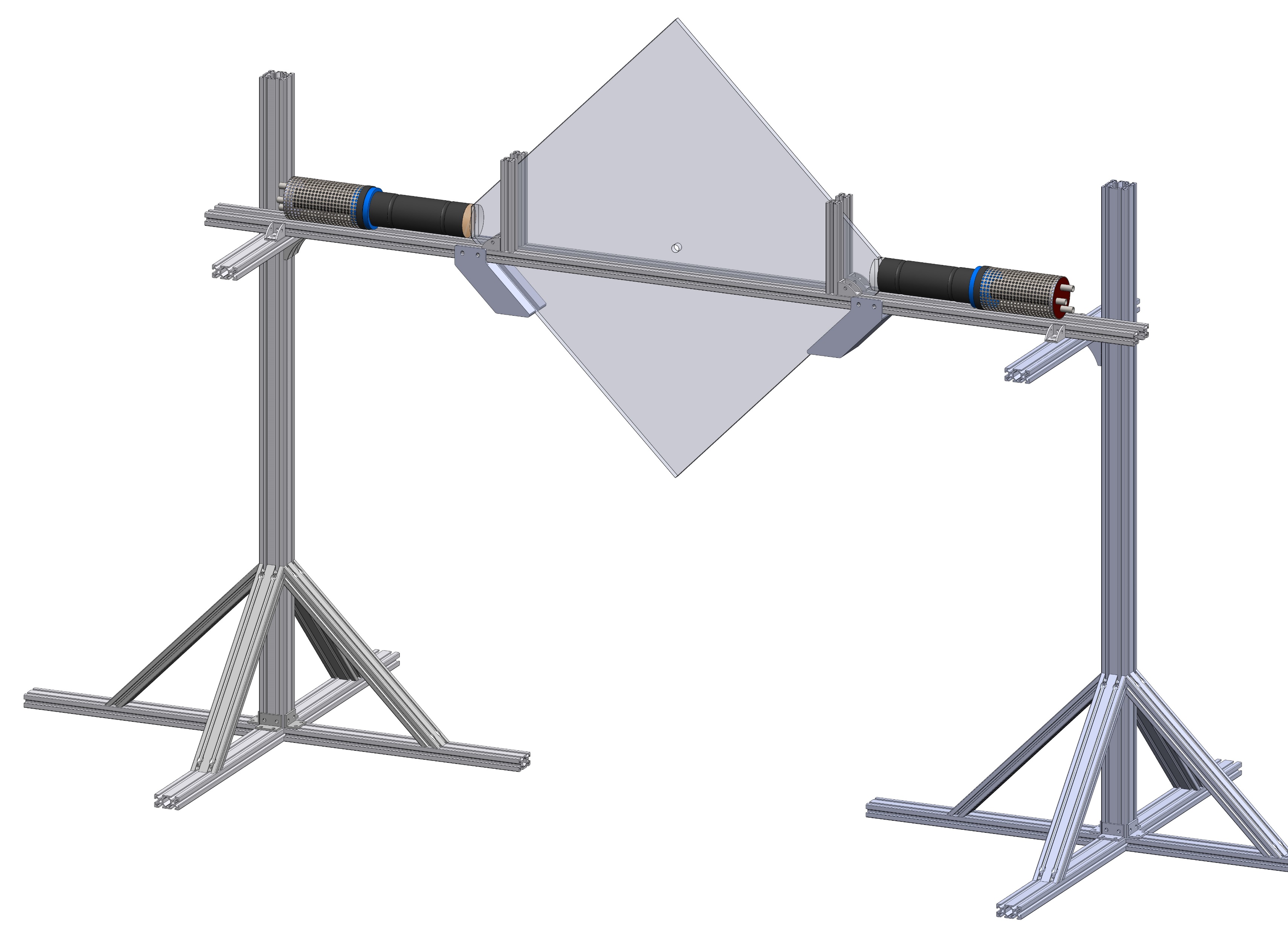 5/27/2021
R.Walker, University of Arizona
3
Faraday Cages
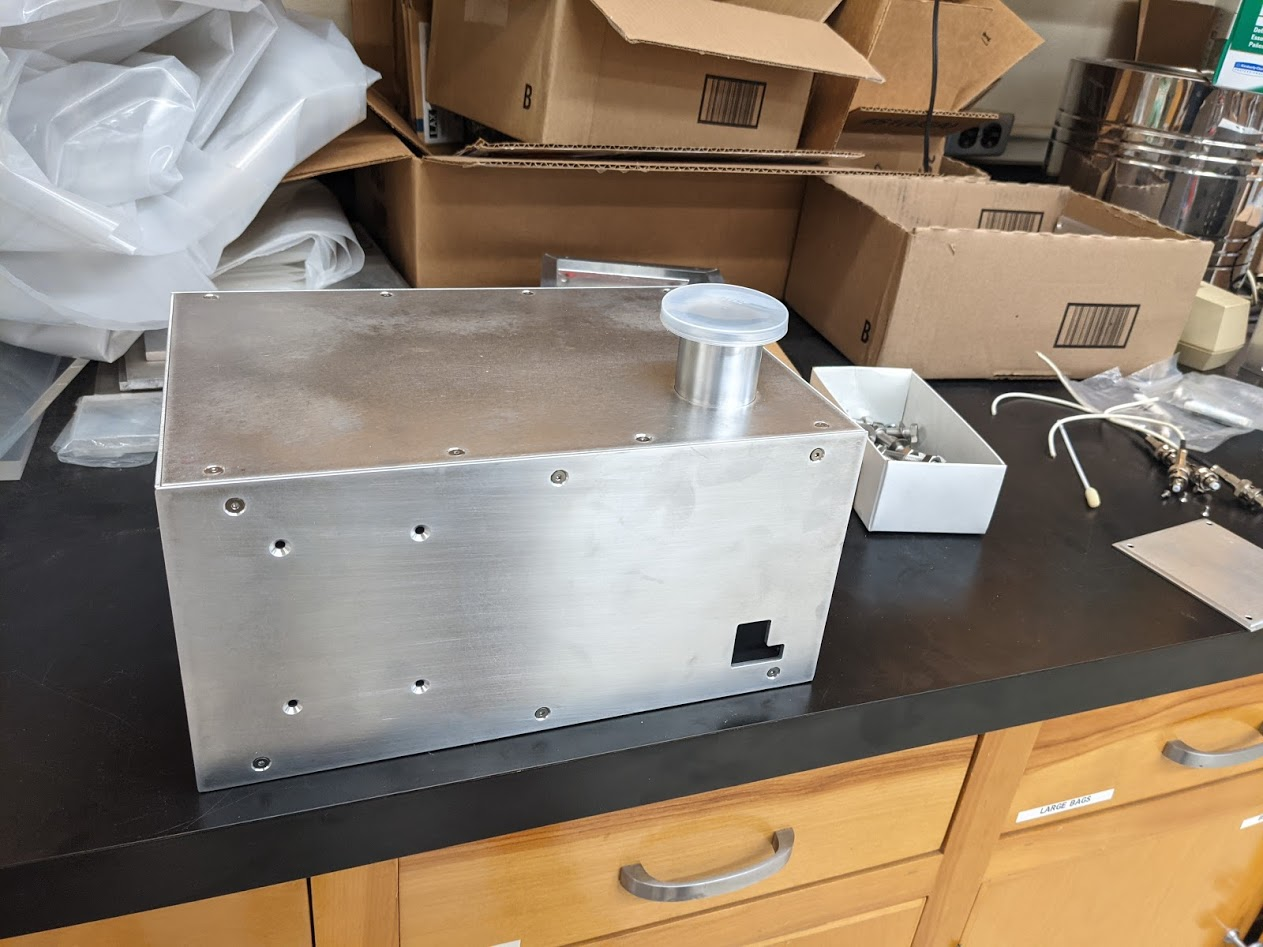 Delivered Tuesday
Test assembled the boxes 
1 panel needed remade, completed yesterday

Installation into full assembly will begin soon.
HV box
Final HV board needs some additional work before installation
Cryostat Monitoring box
Need to install parts/equipment before installation 
Brackets to mount on shelf need to be designed and printed.
FAMP box
Can be installed now. 

Noise studies can now progress.
5/27/2021
R.Walker, University of Arizona
4
Faraday Cages Continued
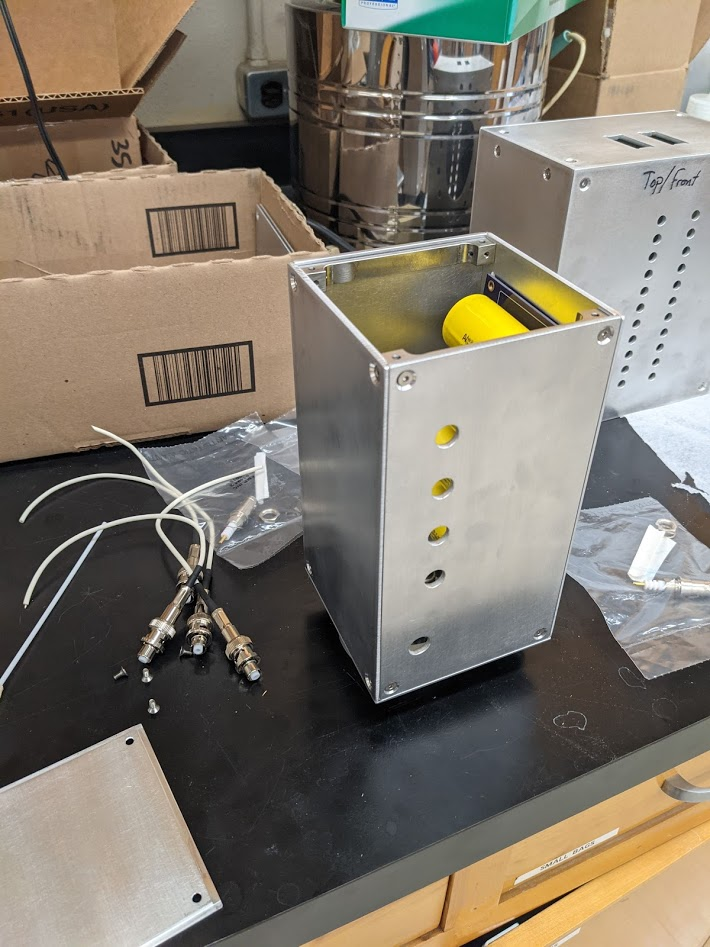 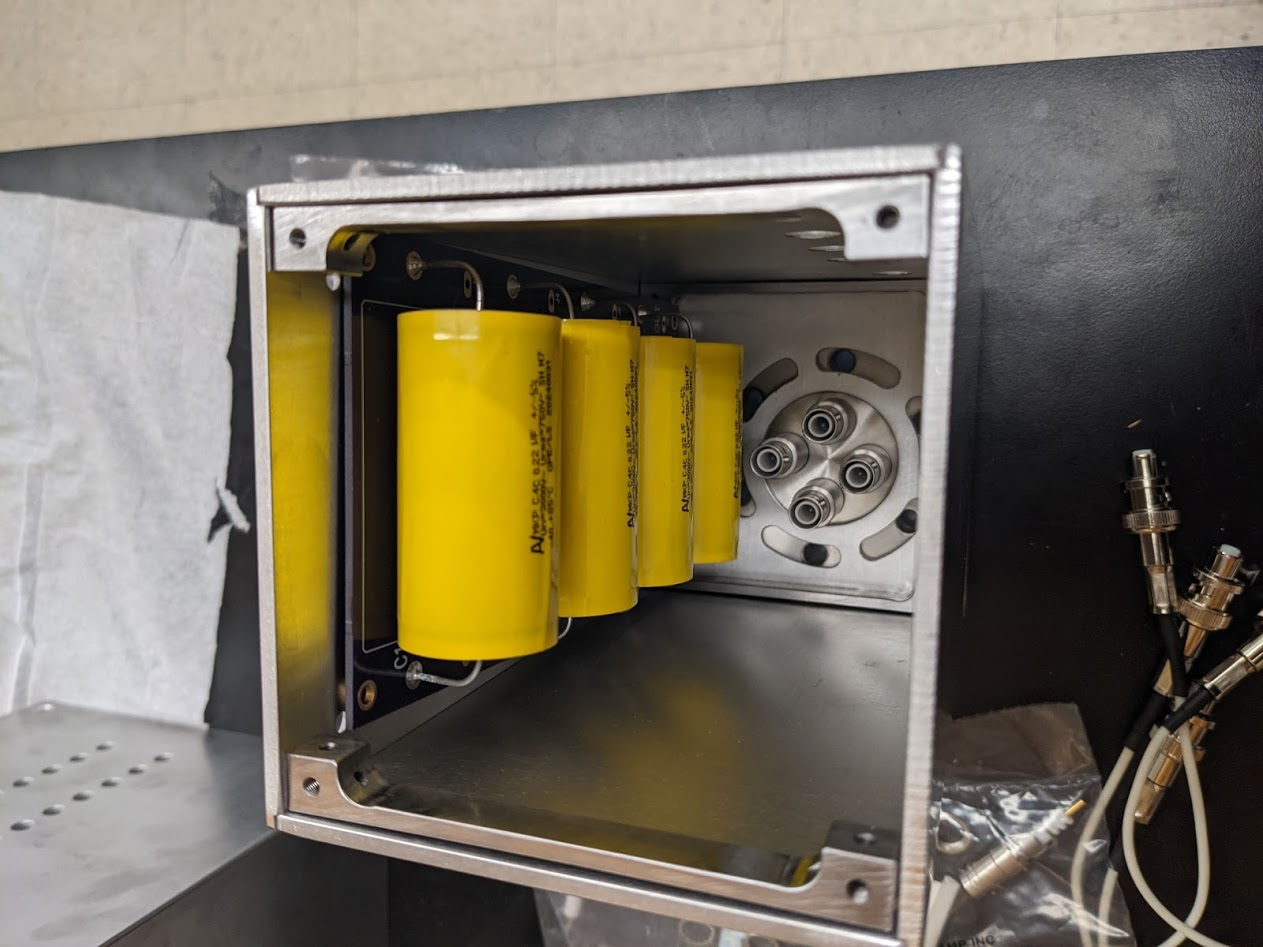 5/27/2021
R.Walker, University of Arizona
5
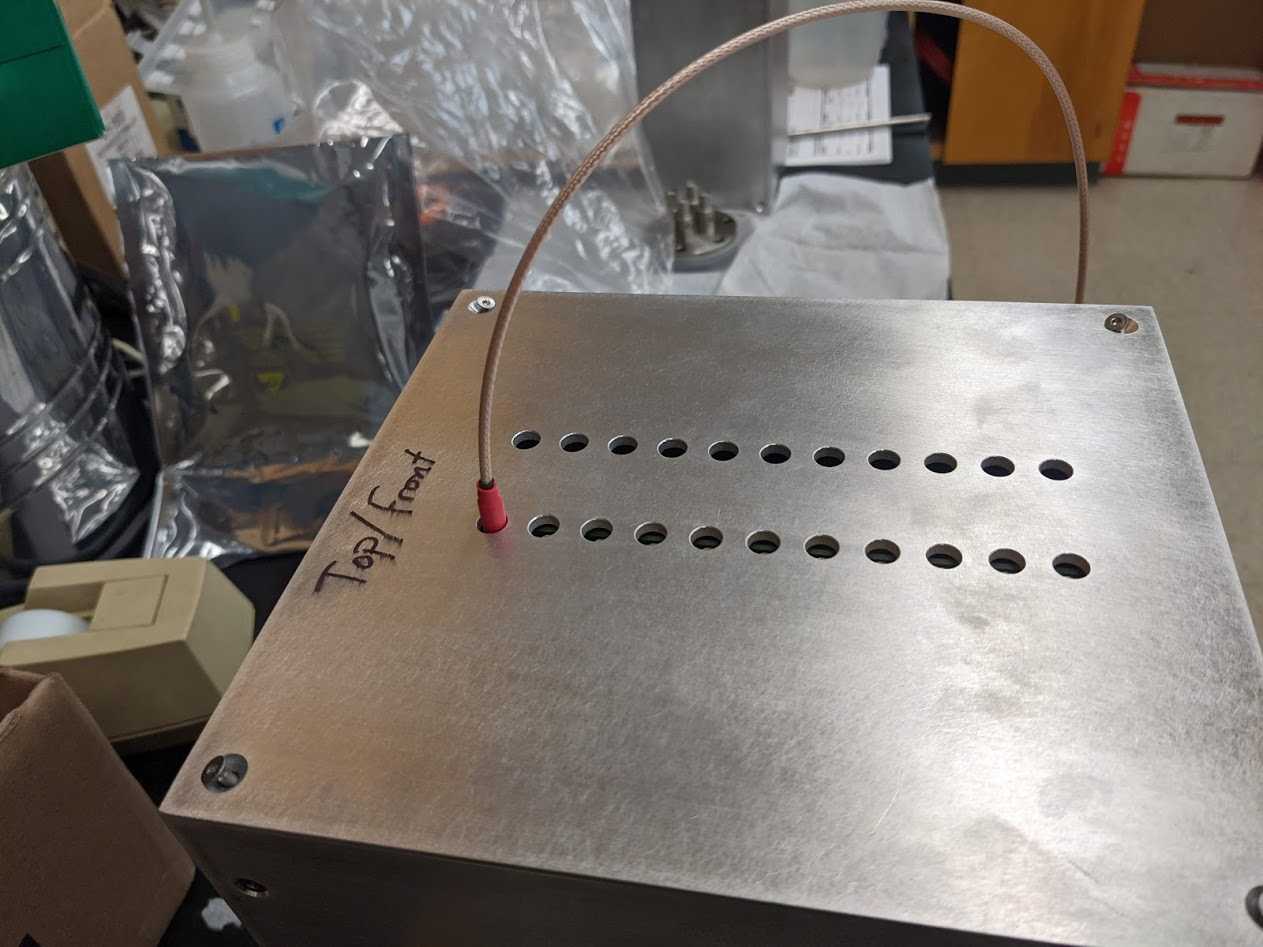 Faraday Cages Continued
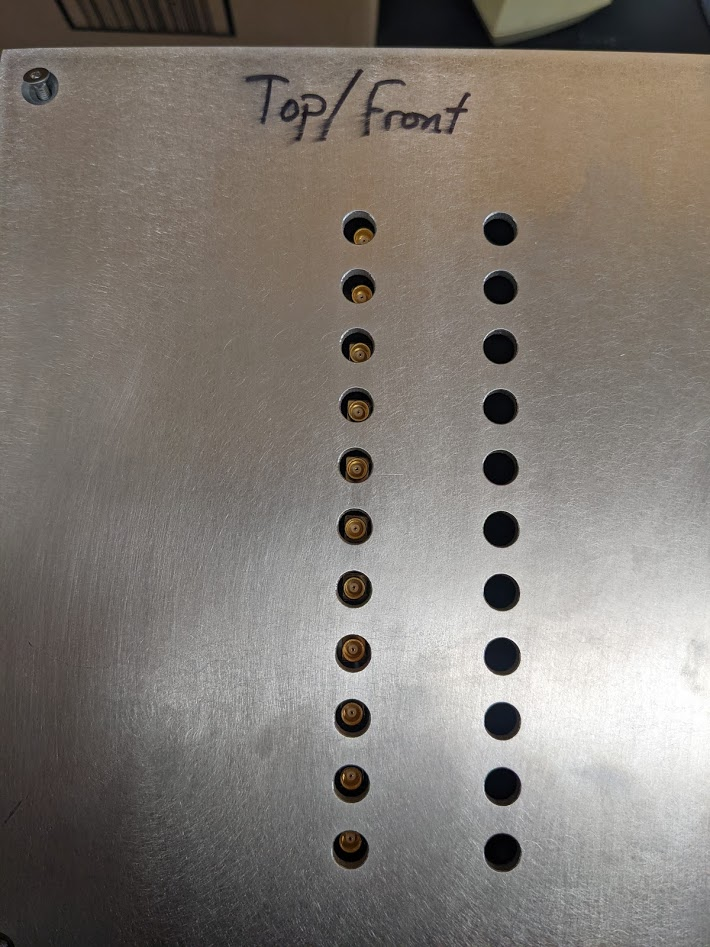 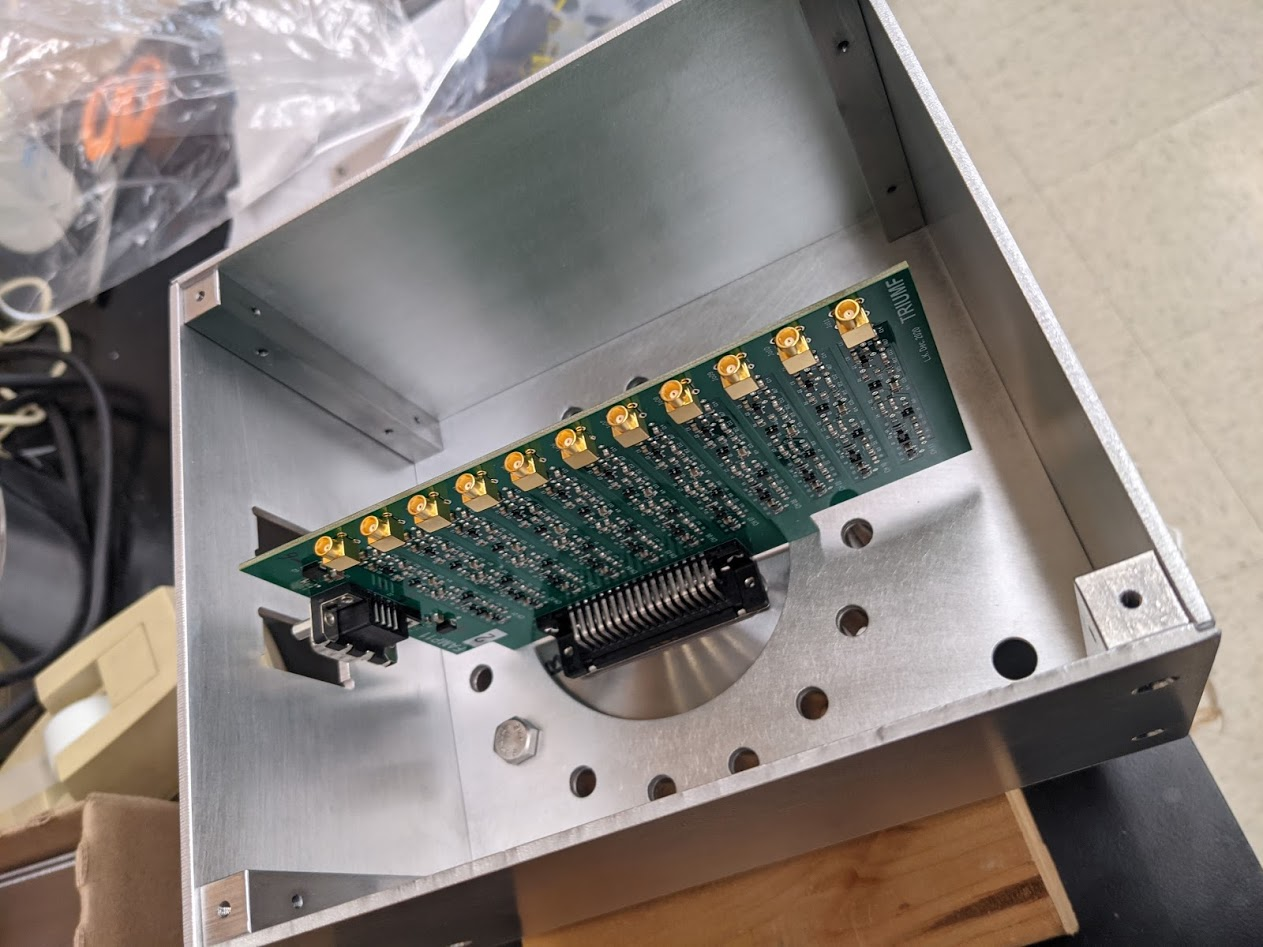 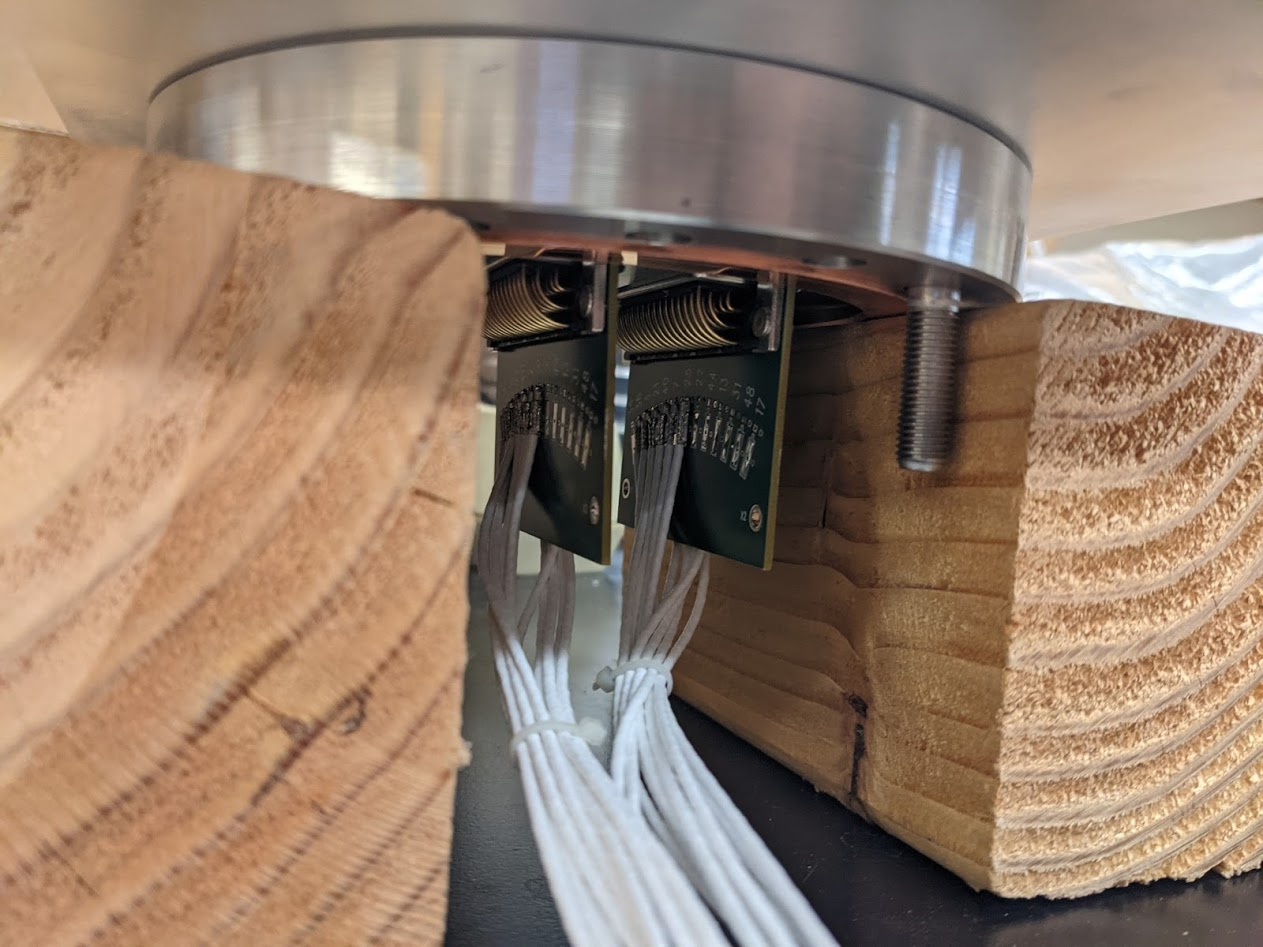 5/27/2021
R.Walker, University of Arizona
6
What’s next
My focus: 
Install Faraday cages
Preassemble/install parts where needed
Help Billie program/troubleshoot digitizers/noise
Move digitizers back to FCalPulse assembly
Install FAMP11 boards, make wire connections
Signals from triggering system? 
Cryostat monitoring 
Rewire everything through Faraday cage
Double check internal cryostat wiring
Setup for full electronics test
Cabling
Need to create parts list and purchase parts for CERN cables
Experimental setup?
Continue thinking about shipping (same as last week).
What do you need? 
Do we need to order something?
How to package? 
Box vs crate
Packing materials (bubble wrap, expandable foam, packing peanuts?)
What should be shipped together, what should be on its own.
5/27/2021
R.Walker, University of Arizona
7